GGY313
DOĞAL VE KÜLTÜREL KORUNAN ALANLAR VE YÖNETİMLERİ
Doç. Dr. Yeşim TANRIVERMİŞ 
Ankara Üniversitesi UBF Gayrimenkul Geliştirme ve Yönetimi Bölümü
DÜNYA VE TÜRKİYE’DE ÖRNEK KORUMA YAKLAŞIMLARI
Dünyadaki devletler ve hükümetler toplumsal bilinci artırmak, kaynakları korumak ve muhafaza etmek amacıyla çeşitli koruma politikaları geliştirmiştir. 

Sürdürülebilir kalkınma anlayışında, sürekli kullanma-koruma ilkesine bağlı kalarak, doğal faktörlerin insanlar tarafından bu yükü kendi kendine kaldırabileceği kadar kullanılmasını sağlamak ve gerekli önlemleri almak amacını taşıyan günümüz anlamında sistemli doğa koruma bilinci, Dünya genelinde 1960’lı ve 1970’li yıllarda oluşmaya başlamıştır (Yücel ve Babuş 2005). 

Dünyada tarihi çok eskilere dayanan doğa koruma çalışmaları, Türkiye tarafından yüzyıla yakın bir süre sonra gündeme alınmıştır. Uzun yıllar boyunca korunan alanların tespiti ve ilanı gerçekleştirilmiş, ancak uygulamada eksiklikler yaşanmıştır (Yeşil 2016).
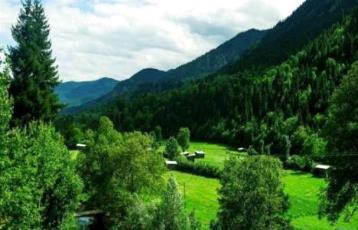 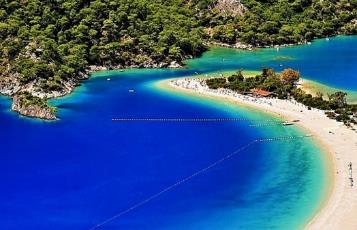 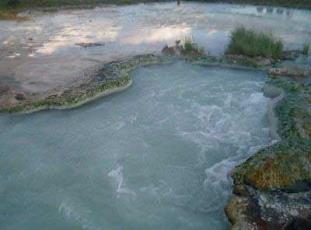 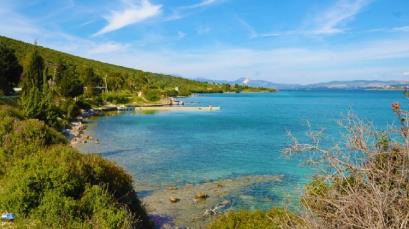 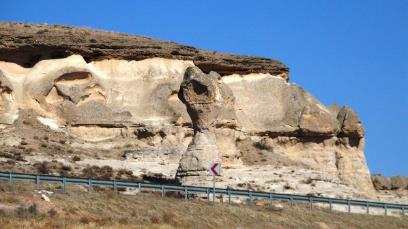 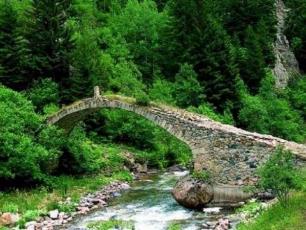 DÜNYADA ÇEVRE KORUMA ANLAYIŞI
İngiltere’de 1865 yılında ilk doğa koruma dernekleri kurulmuş, 1869 yılında avlanma nedeniyle sayılarında azalma görülen kuşları korumak amacıyla İngiliz Ornitologlar Birliği kurulmuştur. ABD’de 1872 yılında Yellow Stone Bölgesi’nin flora, fauna, jeolojik yapısı ve gayzerlerin yarattığı estetik görüntülerinin gelecek kuşaklara bırakılacak miras olduğu düşünülerek, bu alanı korumak için yasal düzenleme yapılmış ve bu uygulama milli park kavramını ortaya çıkarmıştır. Bu tarihten sonra milli park çalışmaları bütün ülkelerde hızla yayılmış, 19. yüzyılın sonlarında farklı ülkelerde koruma alanları ile ilgili yasal düzenleme yapılarak milli park dışında başka koruma statülerinin de ortaya çıkması sağlanmıştır.
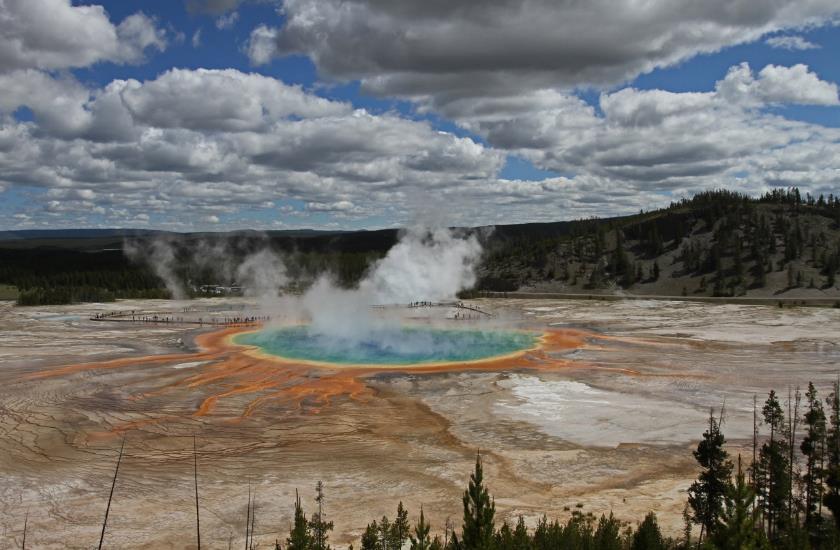 Yellowstone Milli  Parkı, ABD
DÜNYADA ÇEVRE KORUMA ANLAYIŞI
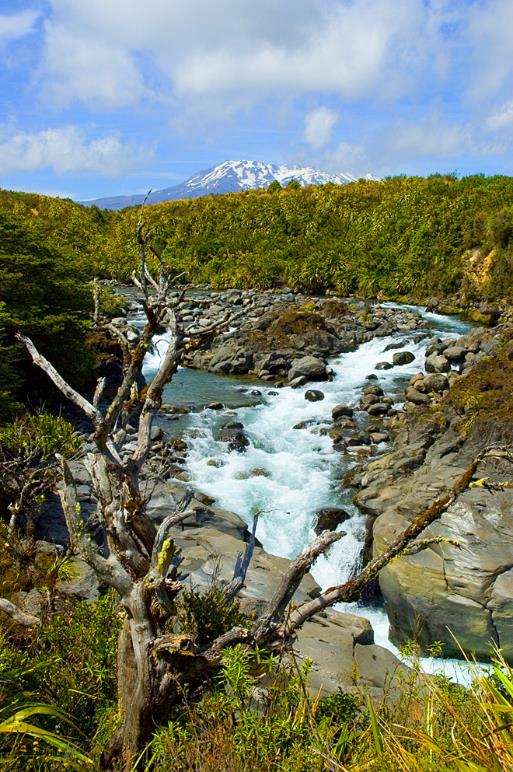 Bu dönemde Yeni Zelanda’da üç milli park ilan edilmiştir.

Doğa koruma, Macaristan’ın öncülüğünde ilk defa uluslararası düzeyde ele alınmış ve 1892 yılında doğa koruma alanında politik eylemi hedefleyen ilk sivil toplum örgütü olan Sierra Club kurulmuştur. 1905 yılında kuşların korunması amacıyla National Audoban Society kurulmuştur. 

1908 yılında ABD’de Ulusal Nehir ve Limanlar Kongresi’nde su kirliliği üzerinde durulmuş ve bu kongre 1909-1912 yıllarında düzenlenen Ulusal Koruma Kongrelerine öncülük etmiştir.
Mahuia Nehri , Tongariro Milli Parkı, Yeni Zelenda
DÜNYADA ÇEVRE KORUMA ANLAYIŞI
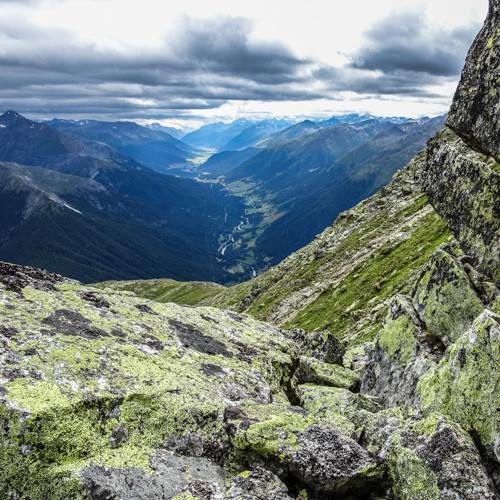 1909 yılında İsviçre Doğa Koruma Derneği ve İsveç Doğayı Koruma Topluluğu ve 1912 yılında İngiltere’de Doğal Rezervleri Teşvik Topluluğu kurulmuştur. ABD’de1916 yılında Milli Parklar Kanunu kabul edilmiştir (Tazebay 1997, Aliefendioğlu ve Tanrıvermiş 2011).

Avrupa’nın ilk milli parkı olan Sarek 1909 yılında İsveç’te kurulmuştur.
İsviçre Milli Parkı
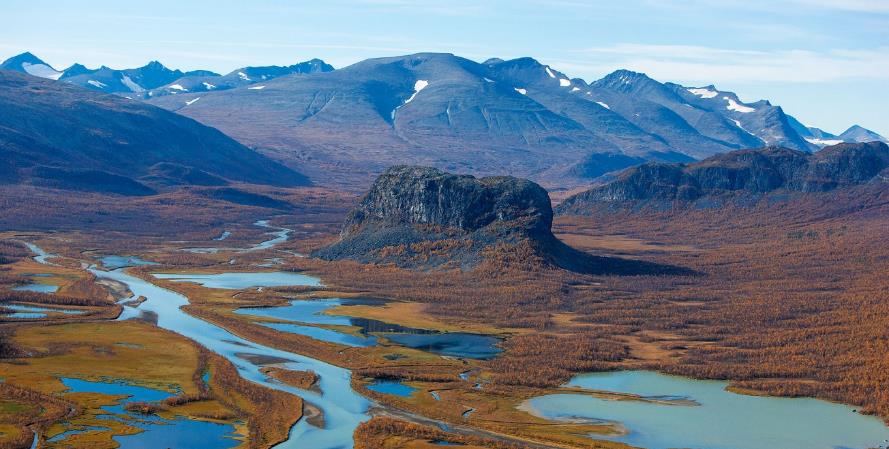 Sarek Milli Parkı/İsveç
ABD’de Ulusal Tahsise ayrılmış alanlardaki Kategoriler ve miktarları
KORUMA ALANLARI YÖNETİMİNDE DÜNYA ÖRNEKLERİ
ABD’de Bölgesel Tahsise ayrılmış alanlardaki Kategoriler ve miktarları
ABD’de Uluslararası Tahsise ayrılmış alanlardaki Kategoriler ve miktarları
[1] Man and the Biosphere Programme
KORUMA ALANLARI YÖNETİMİNDE DÜNYA ÖRNEKLERİABD ÖRNEĞİ
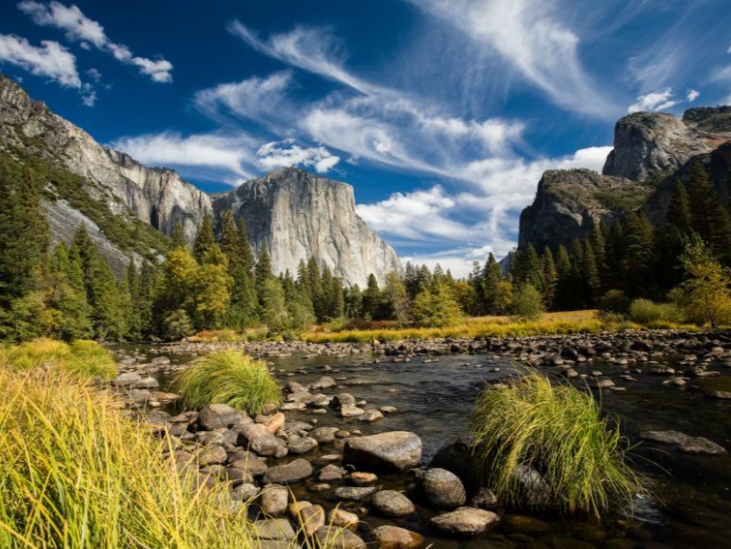 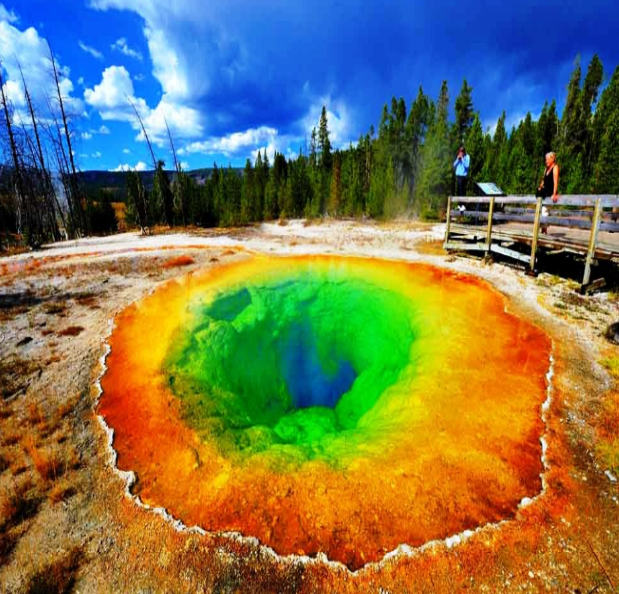 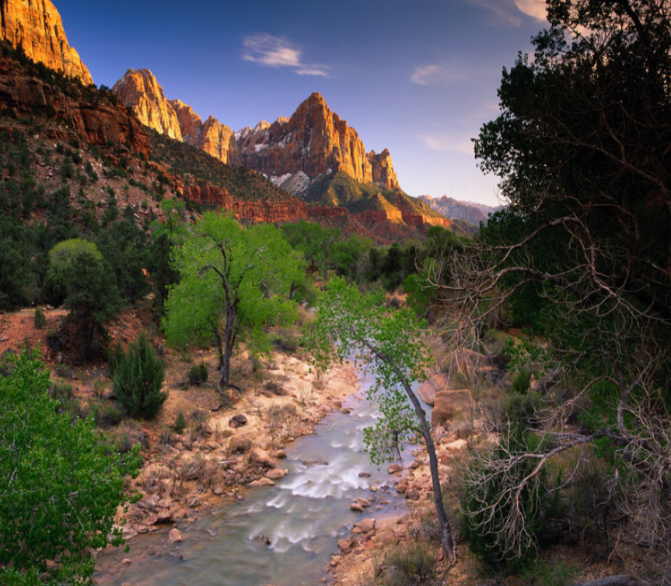 Zion Ulusal Parkı
Yosemite Milli Parkı
Yellowstone Milli Parkı
KAYNAKLAR
Çevre ve Orman Bakanlığı Korunan Alan Planlaması ve Yönetimi, Biyolojik çeşitlilik ve Doğal Kaynak Yönetimi Projesi Deneyimi, Ankara, 2007.
Ekolojik Sorunlar ve Çözümleri, N. Çepel, TÜBİTAK Popüler Bilim Kitapları, Ankara,2003.
Kuş Araştırmaları Derneği, Doğa Korumacının El Kitabı. Editör: Tansu Gürpınar, 2007.
Kültür ve Turizm Bakanlığı-Teftiş Kurulu Başkanlığı, Bakanlık Mevzuatı, Kültür Varlıkları ve Müzeler Genel Müdürlüğü İle İlgili Mevzuat, İlke Kararları, 2012.
Orman’da Doğa Koruma A.H. Çolak, Milli Parklar ve Av-Yaban Hayatı Genel Müdürlüğü Yayını, Ankara, 2001.